المحاضرة الثانية
الاتصال مع الذات
مفهوم الذات
مجموعة الافكار والمشاعر والمعتقدات التي يكونها الفرد عن نفسهوللذات صور عديدة أهمها:
مفهوم الاتصال مع الذات وأهميته
1- يؤثر في تكوين شخصية الفرد
2- يؤثر في داء الفرد
3- يؤثر في اتصال الفرد مع الاخرين
4- المرتكز الاساسي لعمليات الاختيار واتخاذ القرار
طرق الاتصال مع الذات
*الحديث مع الذات     *مراجعة الذات             *تعزيز الذات
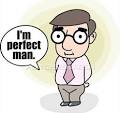 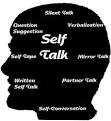 خطوات الاتصال الذاتي الفعال
1- اكتشاف الذات
نافذة جوهاري
نشاط
كيف يمكنك الاستفادة من نافذة جوهاري في التواصل مع كل من:
الذات
- الاخرين
2- تقدير الذات
نشاط
بالمشاركة مع زميلاتك اذكري من وجهة نظرك بعض صفات الاشخاص ذوي التقدير المرتفع لذواتهم
3- توجيه الذات
نظرية هولاند
ادارة الذات
5- تطوير الذات